Кругообіг речовин у природі
Кругоо́біг речови́н і ене́ргії — багаторазова участь речовин і енергії в процесах, які протікають в географічній оболонці планети.
   Розрізняють геологічний кругообіг і біологічний, який відбувається між організмами і середовищем існування.
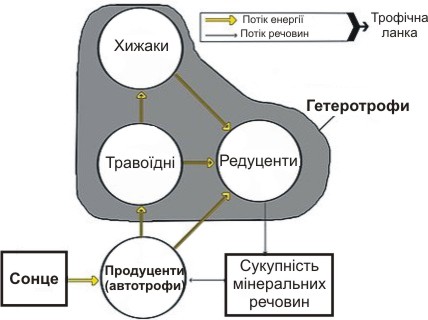 Взаємодія основних форм життєдіяльності.
Біологічний кругообіг
Під біологічним кругообігом речовин розуміють надходження речовин і хімічних елементів з ґрунту й атмосфери до живих організмів, утворення в цих тілах нових складних сполук та їх повернення з організмів або продуктів їх розкладу до ґрунту й атмосфери
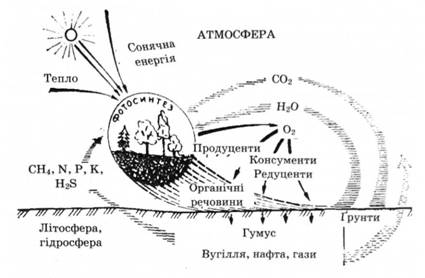 Геологічний кругообіг
Геологічний  кругообіг - це обмін речовинами між сушею та Світовим океаном. Насамперед відбувається глобальна циркуляція води, тобто спочатку випадання атмосферних опадів, потім - поверхневий та підземний стік, інфільтрація, випаровування і врешті-решт - конденсація; потім знову випадають опади.
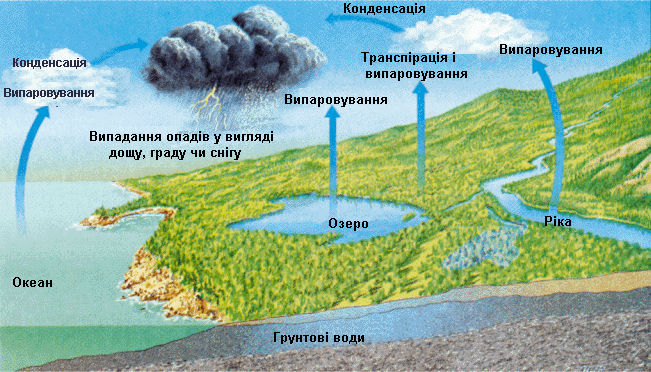 Вплив антропогенного фактора на колообіг.
Людина небувало прискорила колообіг деяких речовин - родовища заліза, цинку, свинцю інших елементів, які природа накопичувала мільйони років, швидко вичерпуються.
Антропогенна дія робить помітний вплив на круговорот кисню в біосфері. З розвитком промисловості і транспорту кисень використовується на процеси горіння.
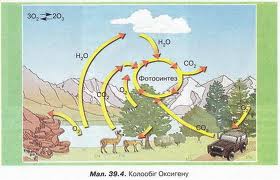 Кількість опадів в промислових регіонах, як правило, збільшується. Причиною цього служить велика кількість найдрібніших частинок мінеральних речовин, прискорюючих конденсацію водяної пари. 
Інший приклад — посилення стоку води в результаті знищення рослинного покриву.
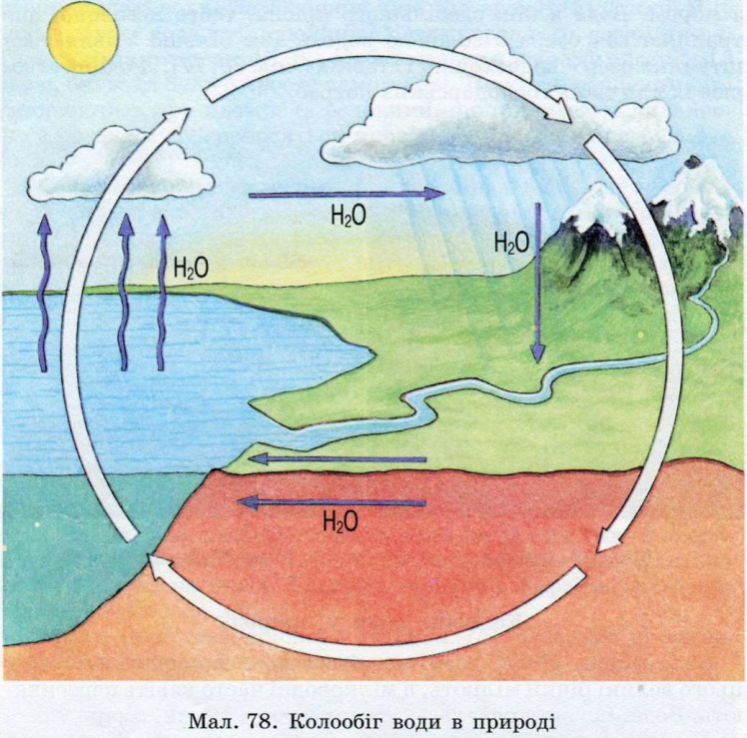 Кругообіг вуглецю
Вуглеце́вий цикл (англ. Carbon cycle) — кругообіг вуглецю (у різних формах, наприклад, у вигляді двоокису вуглецю) між атмосферою, океаном, біосферою та надрами Землі.
Колообіг вуглецю у природі включає біологічний цикл, виділення СО2 в атмосферу при згорянні палива, із вулканічних газів, гарячих мінеральних джерел, із поверхневих шарів океанічних вод та ін.
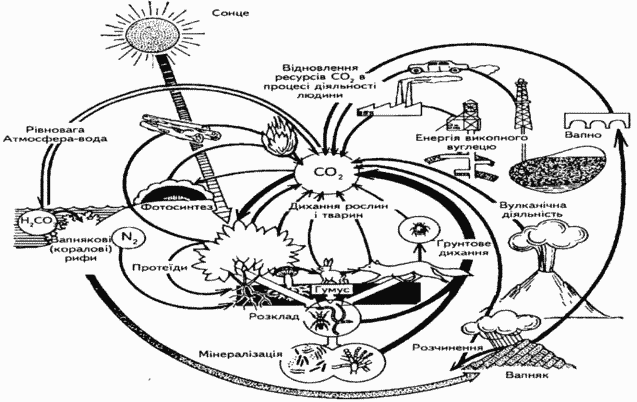 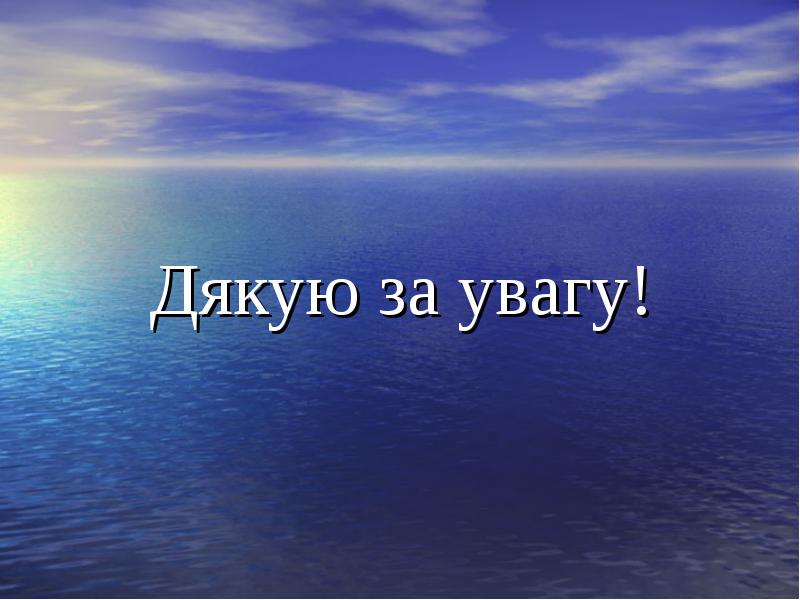